Полёты Аэрофлота
по маршруту «Казань–Франкфурт-на-Майне»
Планируемое расписание на линии«Казань–Франкфурт-на-Майне» с 17.06.16
Аэропорт пункта отправления:
Аэропорт Казань, терминал 1
Аэропорт в разворотном пункте:
Flughafen Frankfurt am Main, терминал 2
Дни выполнения оптимальны для делового пассажира.
Удобный график прибытия/отправления во Франкфурте, соответствующий времени заселения/выписки отелей.
Оптимальные времена в Казани, удобные для местных жителей.
2
Тарифная политика на линии «Казань–Франкфурт-на-Майне»
Действующие тарифы и дополнительные возможности:
Минимальный тариф  экономического класса с ограничением обратного вылета не ранее 5 дней равен 342€ с таксами и сборами (по курсу на 17 мая 2016г это составляет 25 650 руб.)
Диапазон тарифов бизнес класса с учетом такс и сборов от 1 119€ до 3 219€               (по курсу на 17 мая 2016г это составляет от 85 000 руб до 245 000 руб.)  
Существует возможность комбинации с транзитными тарифами Казань – Франкфурт через Москву.
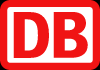 Дополнительная возможность оформления совместных перевозок с Железными Дорогами Германии до многих внутренних городов Германии.    
(доплата в экономическом классе составляет 40€; в бизнесе без доплаты).
Для часто летающих пассажиров разработан Деловой проездной с 2 и 4 перелетами в одном билете.  Стоимость для 4 перелетов в экономическом классе составляет 1 212€ (по курсу на 17 мая 2016        - 90 900руб.), в бизнес классе – 4 268€ (по курсу на 17 мая 2016             - 320 100руб.) с высоким приоритетом подтверждения мест и бесплатной возможностью изменения дат вылета.*
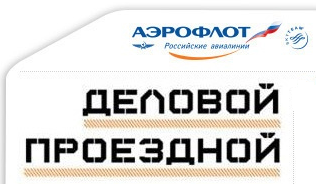 * деловой проездной и совместную перевозку с ж/д Германии можно оформить в офисах собственных продаж и агентской сети.
3